MerkaLastra
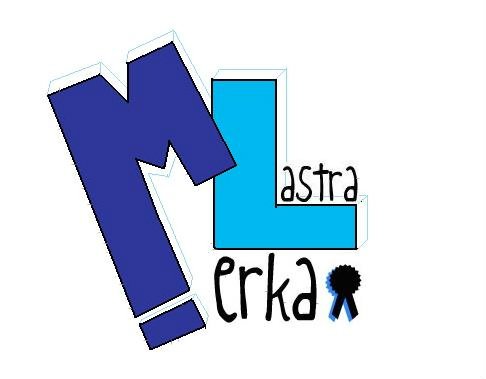 Academia Lastra
4ª de la eso, MerkaLastra
BISUTERÍA
Pulsera pentágona                                - Pulsera de metal
Pulsera de tortuga                                 - Pulsera de hebilla
Pulsera marinera
Pulsera triple
Pulsera doble
Pulsera de anilla
Pulsera de cuero
Pulsera de monedas
Pulsera de cubilete
Pulsera de cuerda
Pulsera férrica
Pulsera de nudos
Pulsera de bolas
Anillos( TODOS 4$, MENOS EL ULTIMO)
PULSERA PENTÁGONA
Precio : 6€
 Nª 1
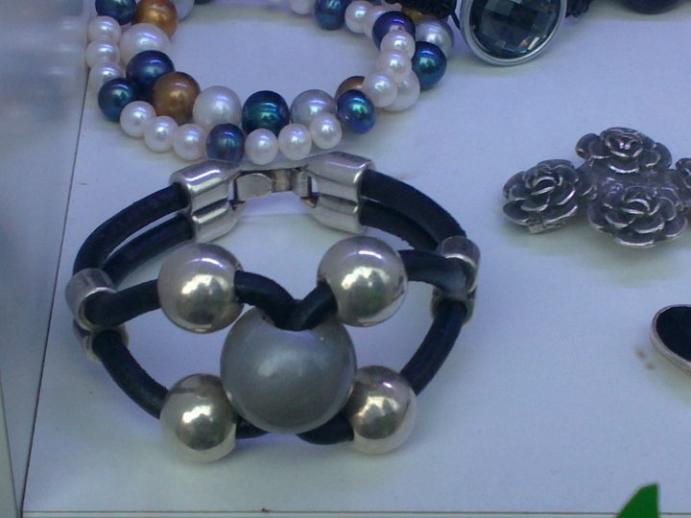 PULSERA DE TORTUGA
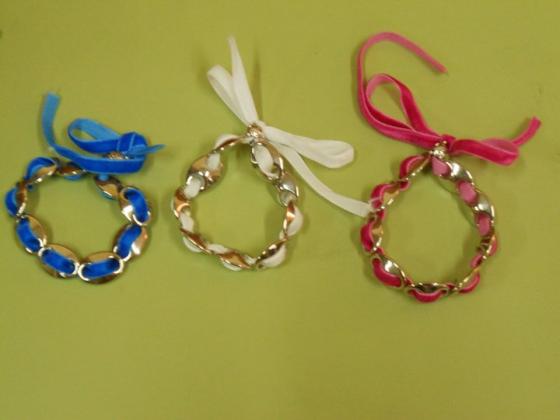 Precio :3€
Nª2
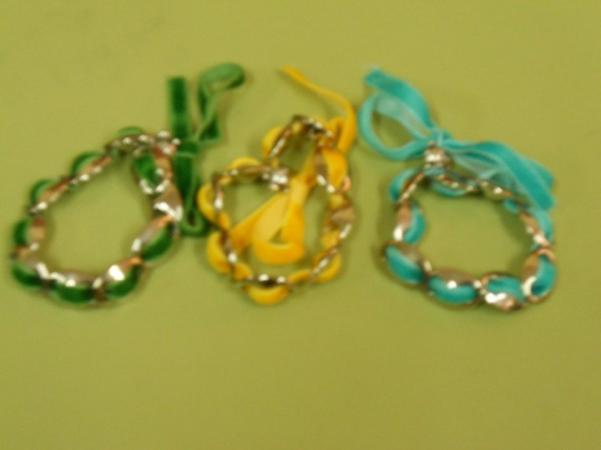 PULSERA MARINERA
Precio :6€
Nª3
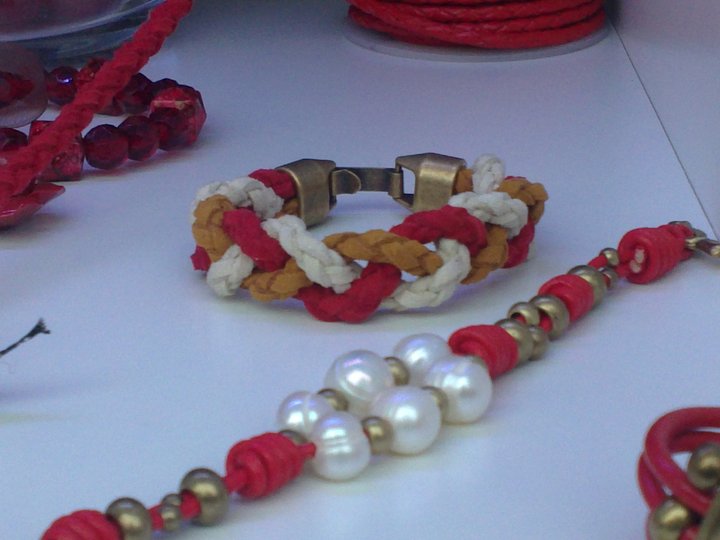 PULSERA TRIPLE
Precio: 6€
Nª4
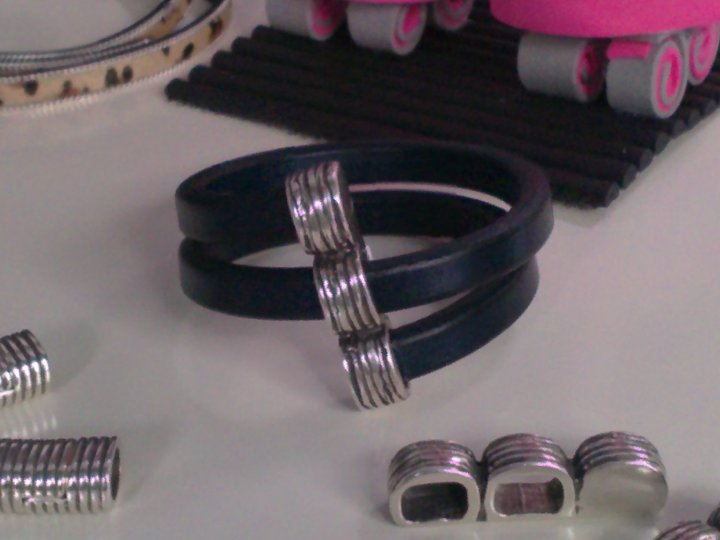 PULSERA DOBLE
Precio: 5€
Nª5
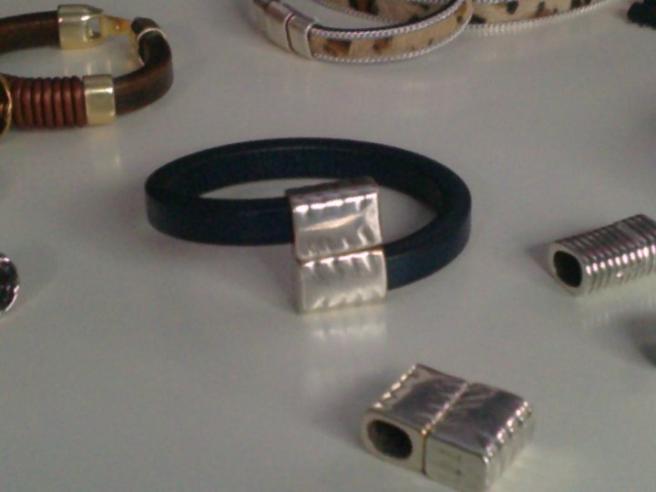 Pulsera de anilla
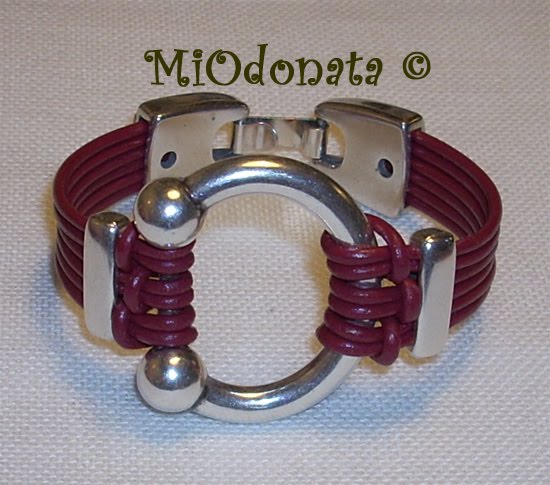 Precio: 10€
Nª6
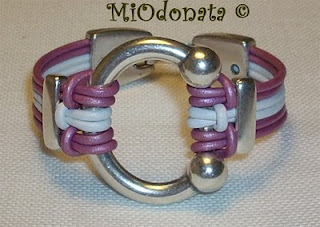 Pulsera de cuero
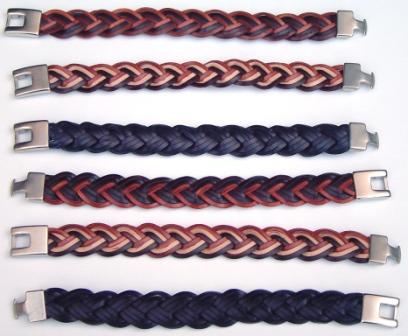 Precio: 7,50€
Nª7
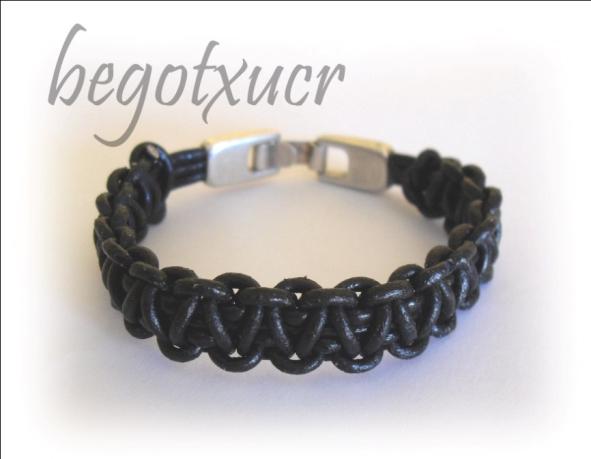 PULSERA DE MONEDAS
Precio:5,50€
Nª8
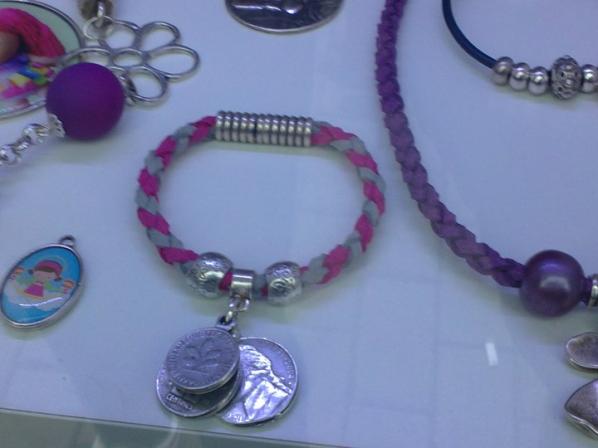 PULSERA DE CUBILETE
Precio: 6€
Nª9
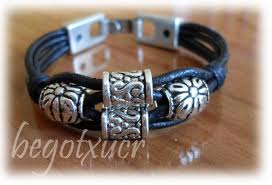 Pulsera de cuerda
Precio:8€
Nª10
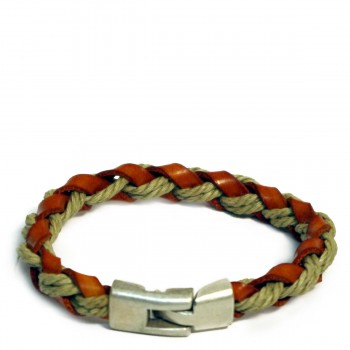 PULSERA FERRICA
Precio:9€
Nª11
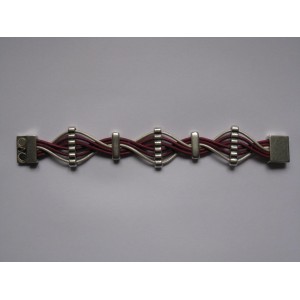 PULSERA DE NUDOS
Precio:7€
Nª12
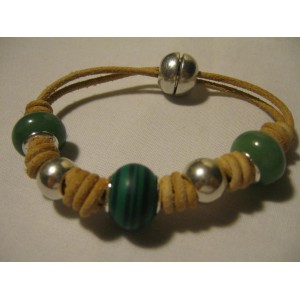 PULSERA DE BOLAS
Precio: 5€
Nª13
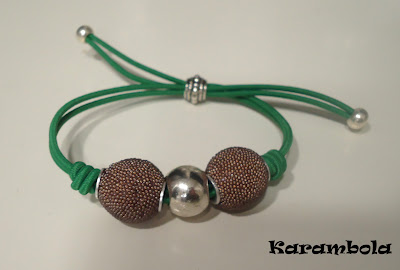 ANILLOS: 4$
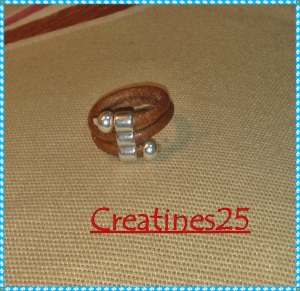 Nª14
Nª15
Nª16
Nª17
Nª18
Nª19
Nª20
ANILLO A 5$
CONJUNTO(se vende por separado)
Precio anillo: 4€
Nª21
Precio pulsera: 8,50€
Nª22
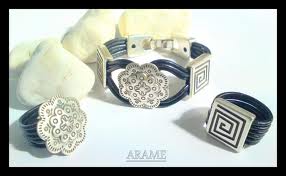 Pulsera de metal
Precio :6,5 €
Nª23
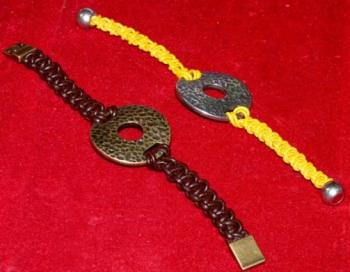 PULSERA HEBILLA
Precio:7€
Nª24
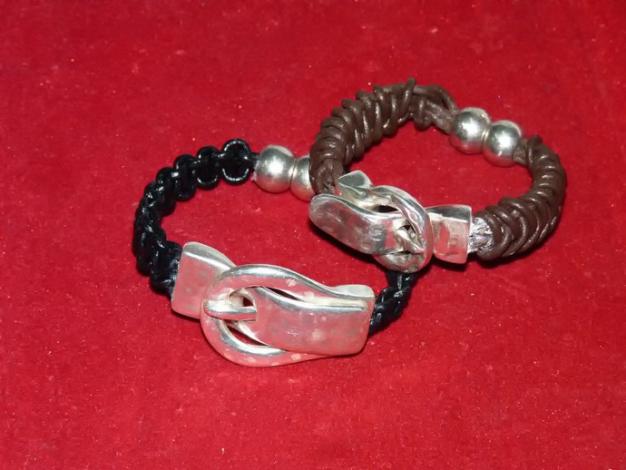 Las medidas de la bisutería del catalogo son estándar
También se pueden hacer encargos con el color a elegir de cada producto de bisutería y medida específica
PRODUCTOS 
       ASTURIANOS
CHORIZO DE AVESTRUZ
Precio 200 g : 5,50€
Nª 25
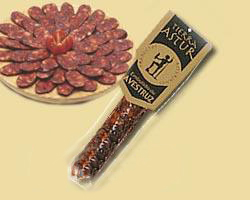 CHORIZO DE JABALI
Precio 300 g :6,50€
Nª26
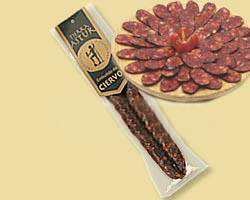 QUESO AFUEGA’L PITU ROJO
Precio 300 g : 5,50€
Nª 27
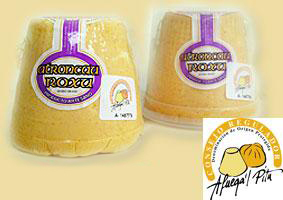 QUESO ASTURIANO CABRALES
Precio 500 g :5€
Nª28
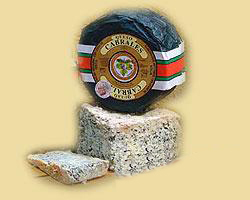 PATÈ DE CABRACHO
Precio 100 g :3,50€
Nª29
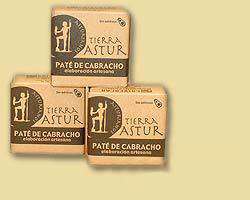 PATÉ DE ORICIOS
Precio100 g :5€
    Nª30
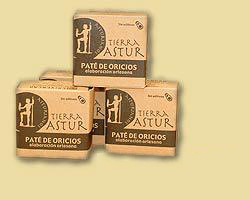 ESTUCHE DE CASADIELLAS
Precio la docena : 9,50€
Nª31
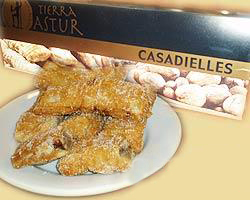 ESTUCHE DE SUSPIROS DEL NALÓN
Precio 600 g : 4,50€
Nª32
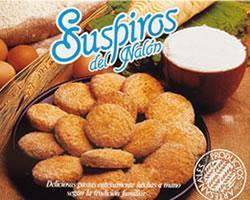 CEBOLLAS RELLENAS DE BONITO
Precio 350 g : 5€
Nª34
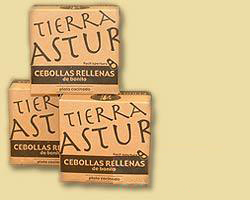 SIDRA ACHAMPANADA
Precio 70 cl : 3€
Nª35
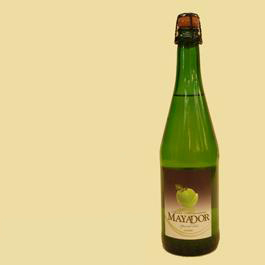 SANGRIA DE SIDRA
Precio 70 cl : 4,50€
Nª36
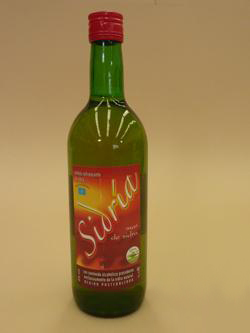 PASTAS DE MANZANA
Precio:6€
Nª37
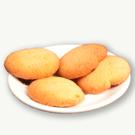 MERMELADAS
Precio:4€
Nª38
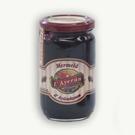 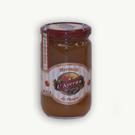 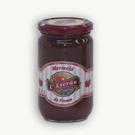 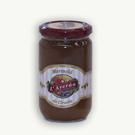 Los gastos de envío corren a cargo del cliente
Todos los productos incluyen el I.V.A
Los alimentos van envasados al vacío